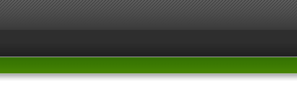 Titolo della posizione
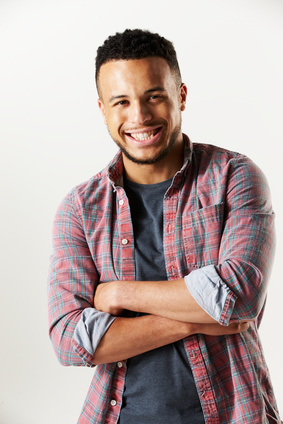 Alexi MORENTIN
Creativo
Comunicazione
Serio
Organizzato
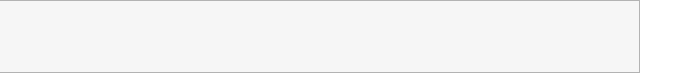